ИСТОРИЯ РОССИИ 6 КЛАСС
РОССИЯ В ДРЕВНОСТИ
Автор: Жулина Лариса Александровна, учитель истории 
МОУ «Средняя общеобразовательная школа  №63» города Перми, 
2010 год.
ОГЛАВЛЕНИЕ:
ПЕРВЫЕ ЛЮДИ НА ТЕРРИТОРИИ РОССИИ
ПЕРЕХОД К ПРОИЗВОДЯЩЕМУ ХОЗЯЙСТВУ
ИНДОЕВРОПЕЙЦЫ
ПРОВЕРЬ СЕБЯ
ВЕЛИКОЕ ОЛЕДЕНЕНИЕ
Этап в истории Земли, для которого характерно похолодание и установление круглогодичного ледового покрова на значительных территориях
ПЕРВЫЕ ЛЮДИ НА ТЕРРИТОРИИ РОССИИ
100 тысяч лет назад человек появился на территории нашей страны
Главные занятия людей в древности:
Охота
Собирательство – сбор ягод , грибов, кореньев
Ловля рыбы
КАМЕННЫЙ ВЕК
Древнейший период истории человечества, когда основные орудия труда и оружие изготовлялись из камня :
Рубила
Скребки
Проколки
Топоры
РОДОВАЯ ОБЩИНА
Община, объединяющая кровных родственников
ПЕРЕХОД К ПРОИЗВОДЯЩЕМУ ХОЗЯЙСТВУ
Появились:
Посуда из обожженной глины
Ткани из шерсти и растений
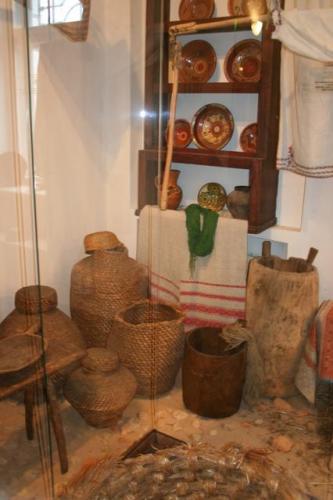 БРОНЗА
Сплав меди и олова
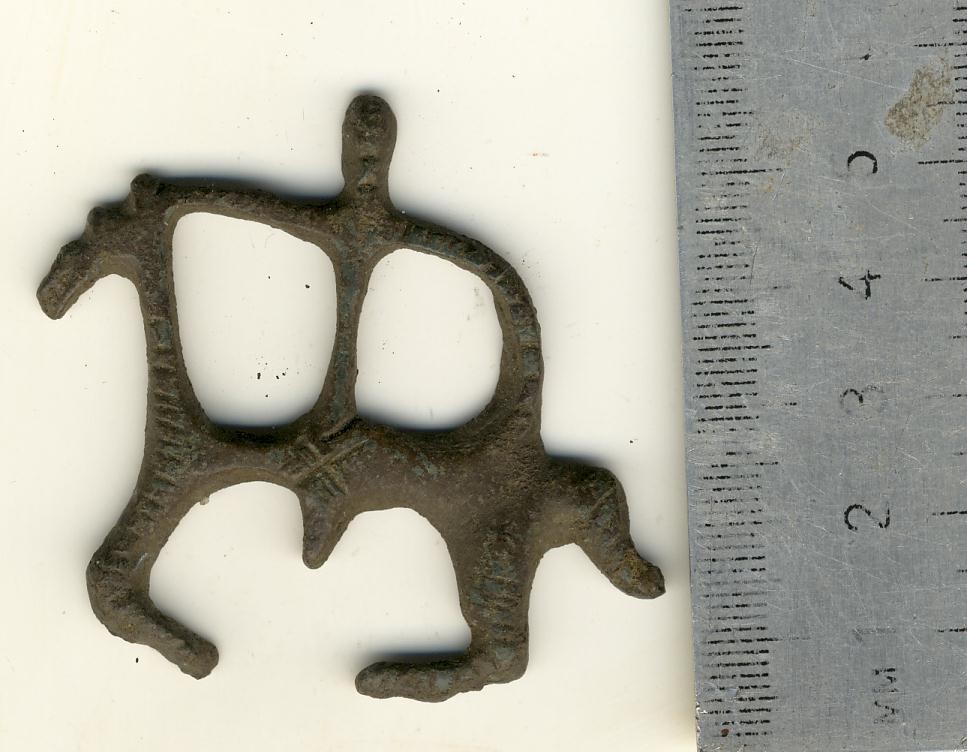 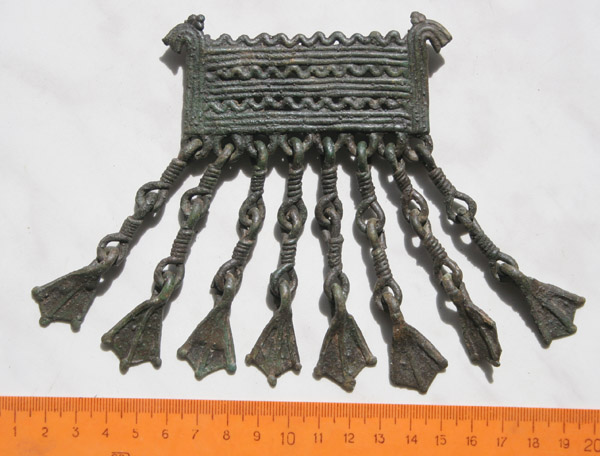 Производящее хозяйство
Хозяйство, при котором люди производят основные продукты питания, а не только пользуются тем, что создала природа
ЗЕМЛЕДЕЛИЕ
первые культурные растения: 
Ячмень
Пшеница
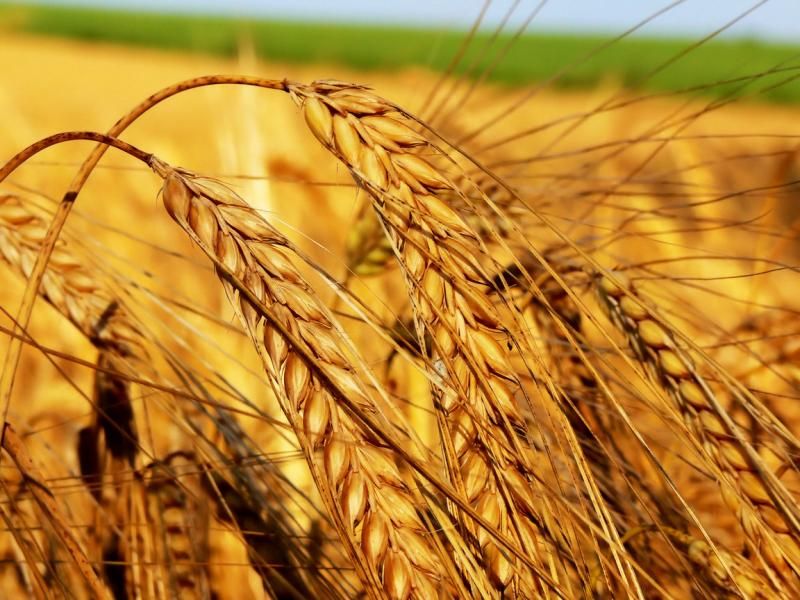 СКОТОВОДСТВО
Приручение и разведение животных: овец, коз, свиней, коров, лошадей
ОБЩИНА
Самоуправляемое объединение жителей какого-либо поселения или области 
Племя – объединение соседних общин
Вождь – выборный глава племени
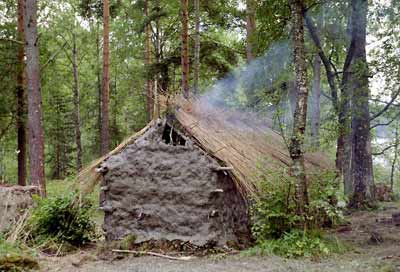 ИНДОЕВРОПЕЙЦЫ
Предки народов, говорящих на языках индоевропейской языковой семьи 
Прародина – Юго-Восточная Европа
ТРИПОЛЬЕ
Село  на Днепре, у которого найдено поселение древних земледельцев, живших в 4-3 тысячелетии до н.э.
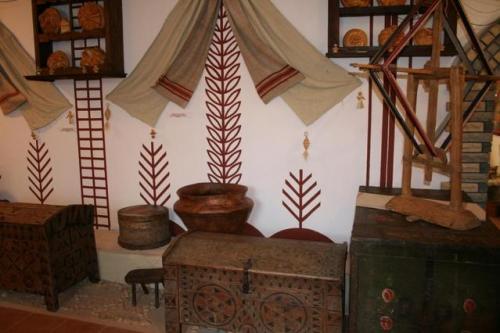 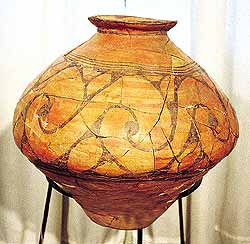 ТРИПОЛЬЕ
СОСЕДИ ИНДОЕВРОПЕЙЦЕВ
Угрофинны - соседи индоевропейцев на северо- востоке
Тюрки, монголы
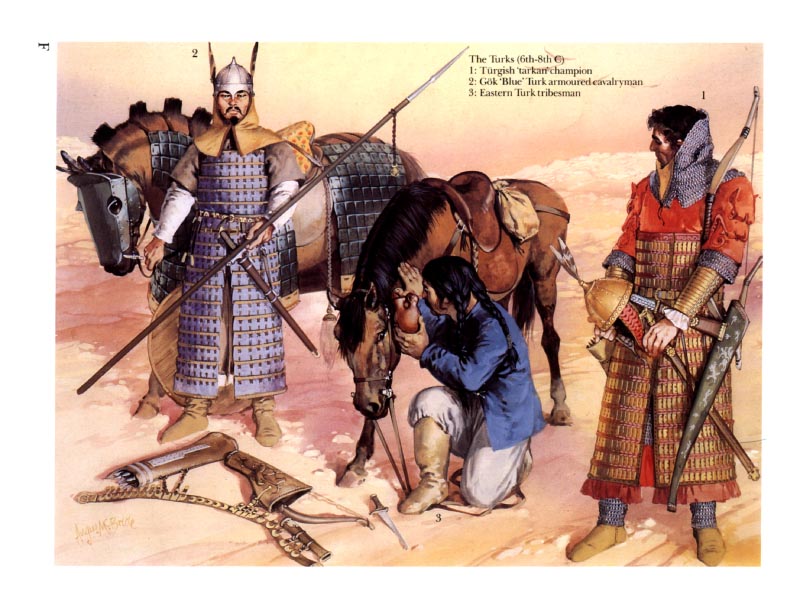 ПРОВЕРЬ СЕБЯ:
Какие древние занятия людей вы знаете?
Что такое производящее хозяйство?
Какие виды производящего хозяйства появились в древности?
Кто такие индоевропейцы?
Где они расселялись?